Malty a maltové směsi
Jaké jsou základní složky pro výrobu maltových směsí
U každé skupiny suché maltové směsi urči, na co bude použita
Vysvětli rozdíly mezi různými druhy maltových směsí
Podle obrázků popiš ruční a strojovou výrobu a zpracování malt a maltových směsí
Základní složky pro výrobu malt a maltových směsí
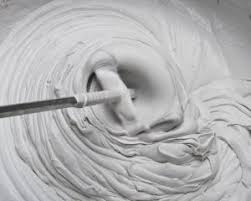 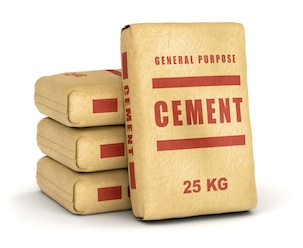 Zdící a spárovací malty
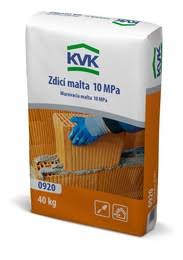 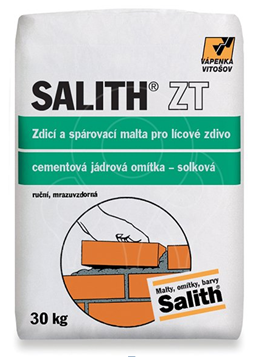 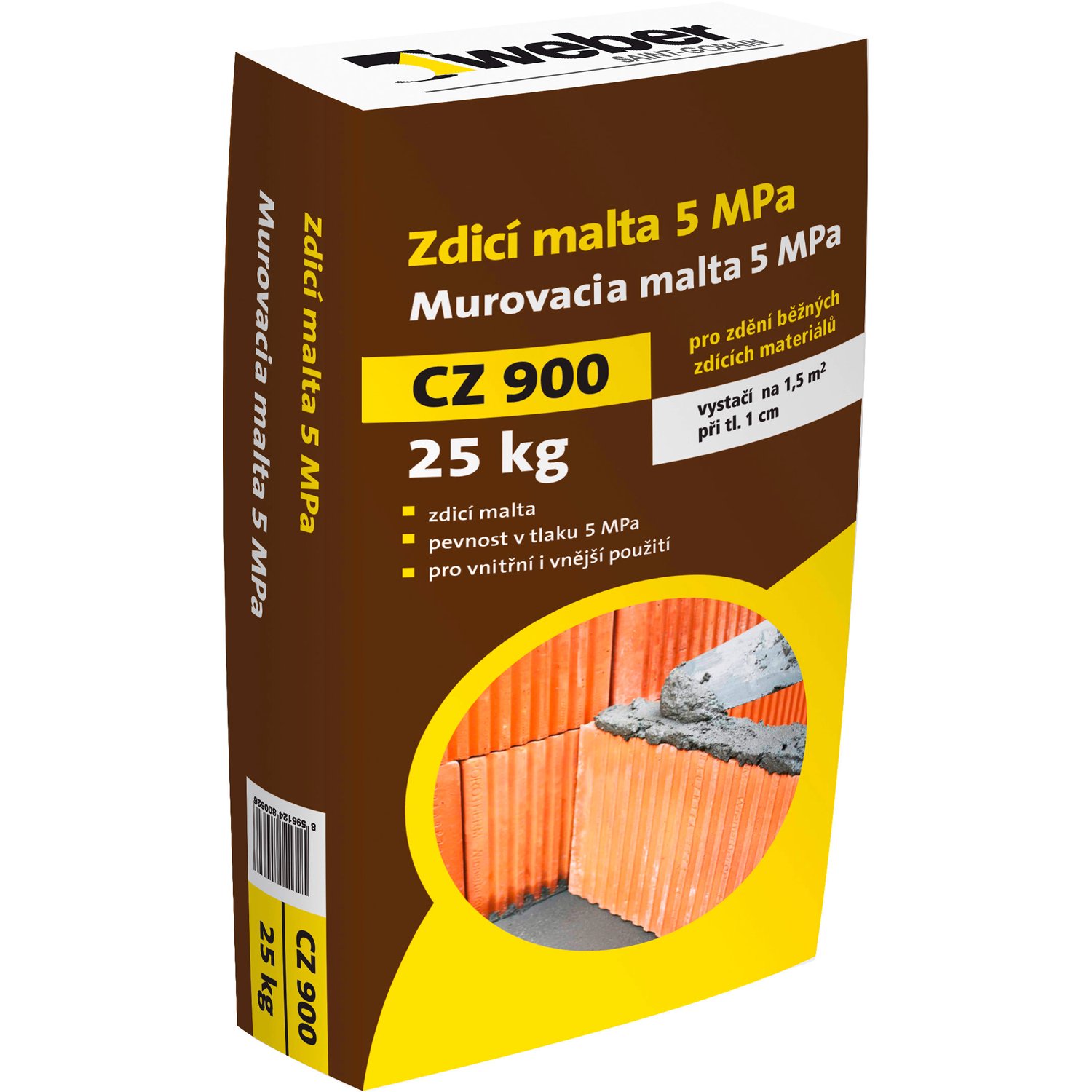 Jádrové malty
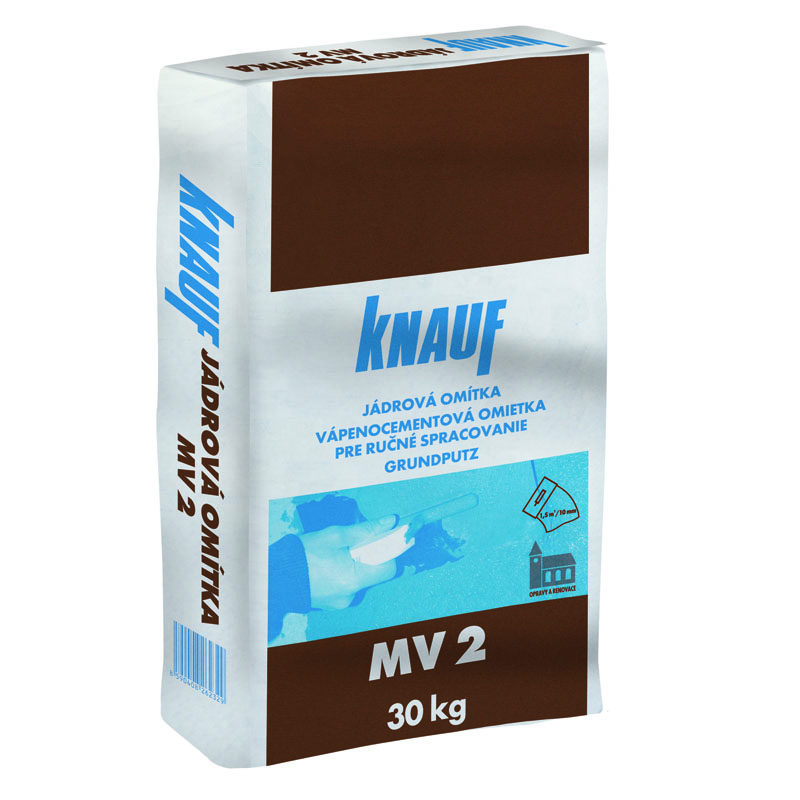 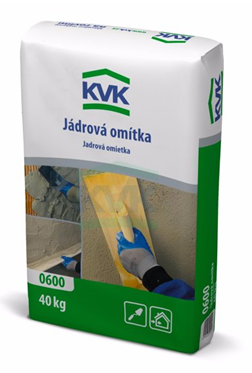 Štukové malty
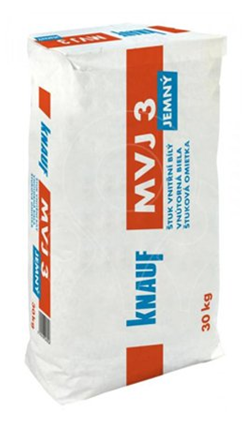 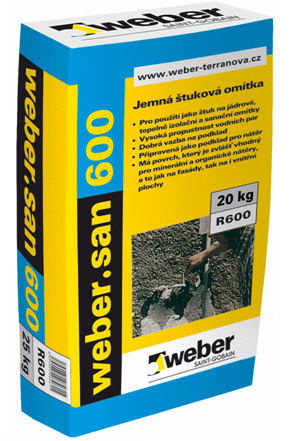 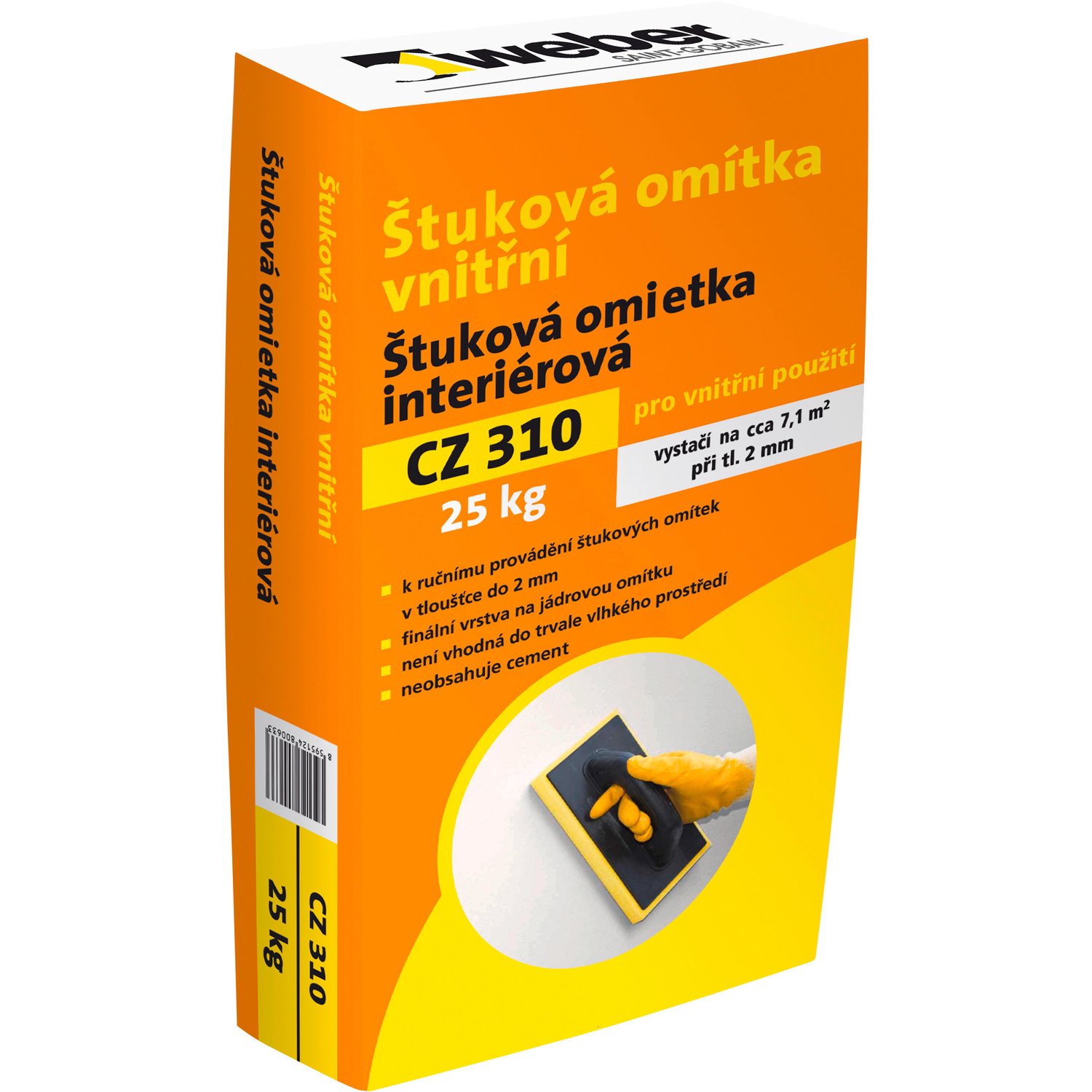 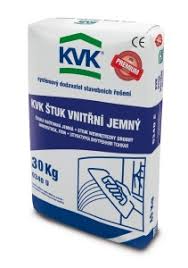 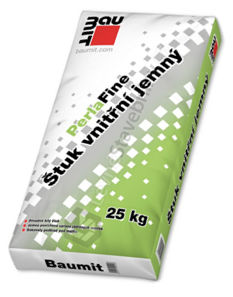 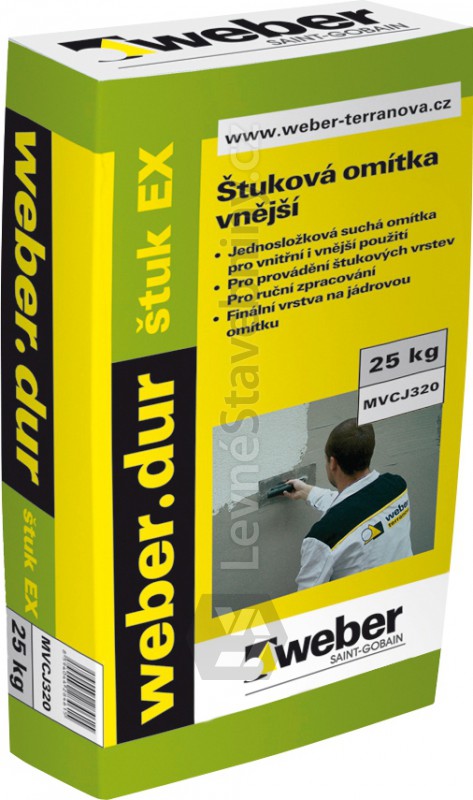 Speciální druhy malt
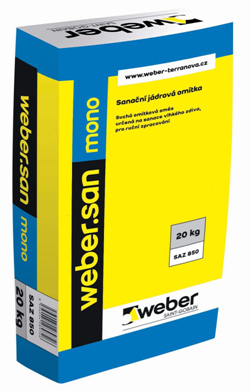 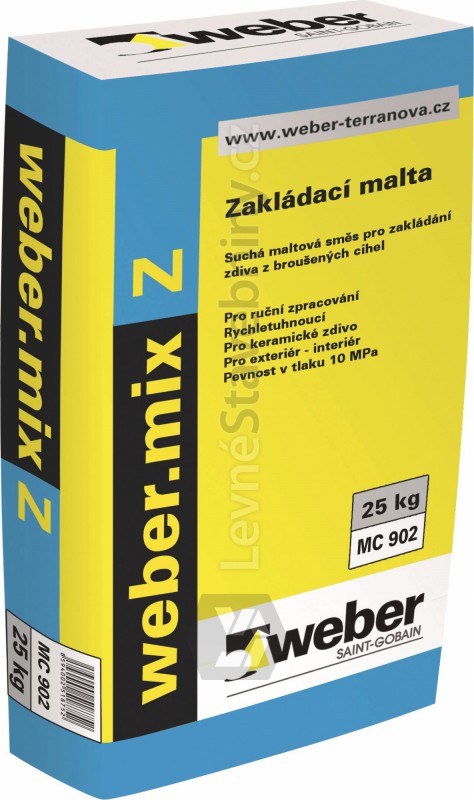 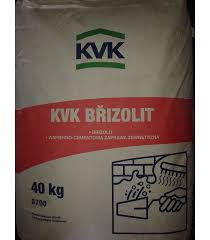 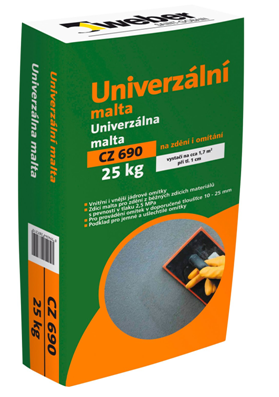 Stroj pro přípravu maltové směsi na omítání s automatickým dávkováním vody a tlakovým čerpadlem
Silo pro ukládání suchých maltových směsí s automatickým dávkováním
Dovoz hotové maltové směsi z centrální výrobny malt
Strojová příprava maltové směsi na stavbě
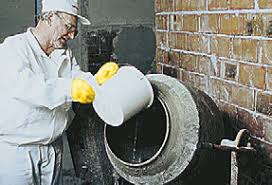 Ruční nanášení maltové směsi
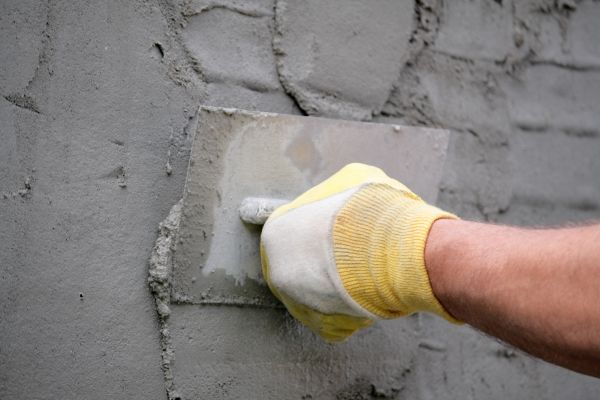 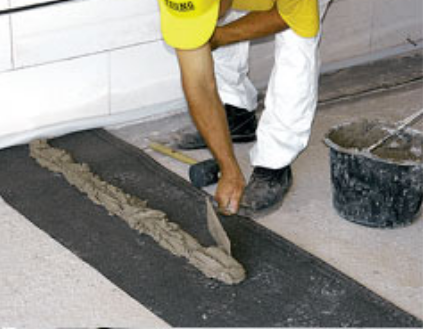 Strojní nanášení maltových směsí
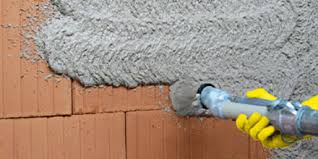 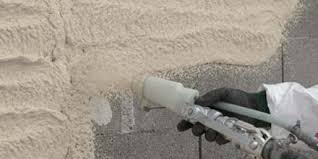 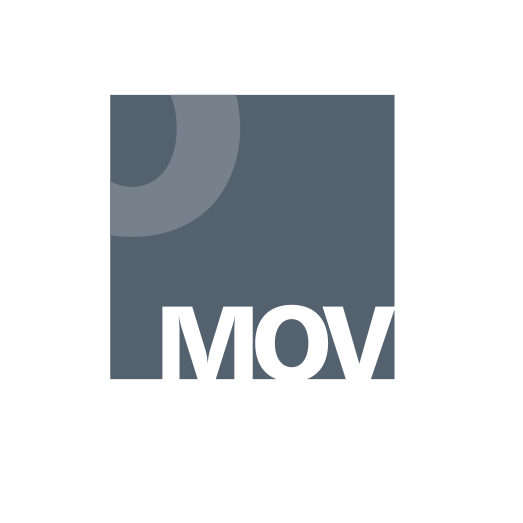 Národní pedagogický institut České republiky modernizace odborného vzdělávání 
www.projektmov.cz
Projekt Modernizace odborného vzdělávání (MOV) rozvíjí kvalitu odborného vzdělávání a podporuje uplatnitelnost absolventů na trhu práce. Je financován z Evropských strukturálních a investičních fondů a jeho realizaci zajišťuje Národní pedagogický institut České republiky.